Рассказы В. Осеевой
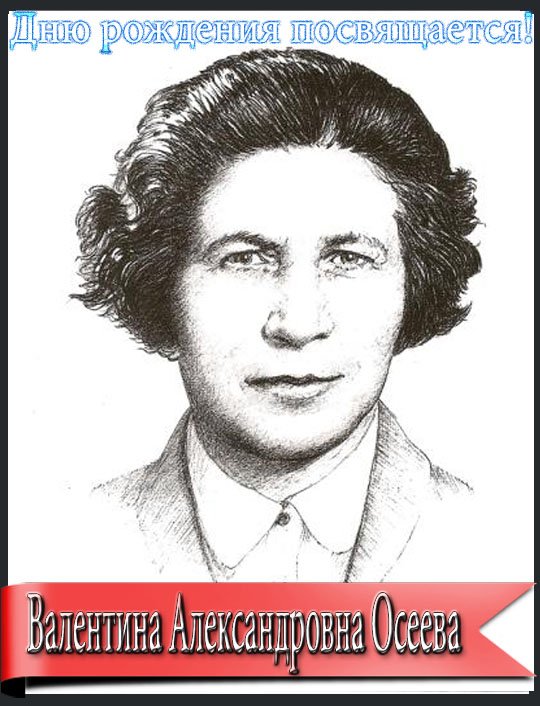 В.Осеева «Синие листья»
У Кати было два зелёных карандаша. А у Лены ни одного. Вот и просит Лена Катю:
-  Дай мне зелёный карандаш. А Катя и говорит:
- Спрошу у мамы.
Приходят на другой день обе девочки в школу. Спрашивает Лена:
- Позволила мама?
А Катя вздохнула и говорит:
- Мама-то позволила, а брата я не спросила.
- Ну что ж, спроси ещё у брата, - говорит Лена. Приходит Катя на другой день.
- Ну что, позволил брат? - спрашивает Лена.
- Брат-то позволил, да я боюсь, сломаешь ты карандаш.
- Я осторожненько, - говорит Лена.
- Смотри, - говорит Катя, - не чини, не нажимай крепко, в рот не бери. Да не рисуй много.
- Мне, - говорит Лена, - только листочки на деревьях нарисовать надо да травку зелёную.
- Это много, - говорит Катя, а сама брови хмурит. И лицо недовольное сделала. Посмотрела на неё Лена и отошла. Не взяла карандаш. Удивилась Катя, побежала за ней:
- Ну, что ж ты? Бери!
- Не надо, - отвечает Лена. На уроке учитель спрашивает:
- Отчего у тебя, Леночка, листья на деревьях синие?
- Карандаша зелёного нет.
- А почему же ты у своей подружки не взяла? Молчит Лена. А Катя покраснела как рак и говорит:
- Я ей давала, а она не берёт. Посмотрел учитель на обеих:
- Надо так давать, чтобы можно было взять.
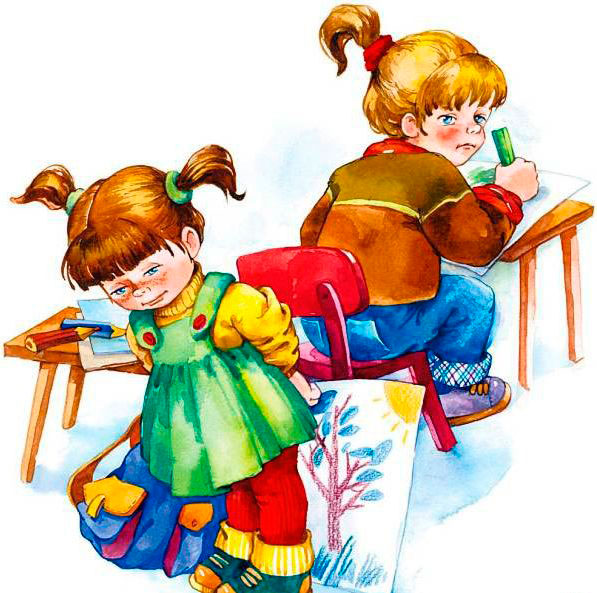 В.Осеева «Плохо»
Собака яростно лаяла, припадая на передние лапы. Прямо перед ней, прижавшись к забору, сидел маленький взъерошенный котёнок. Он широко раскрывал рот и жалобно мяукал. Неподалёку стояли два мальчика и ждали, что будет.
В окно выглянула женщина и поспешно выбежала на крыльцо. Она отогнала собаку и сердито крикнула мальчикам:
- Как вам не стыдно!
- А что стыдно? Мы ничего не делали! - удивились мальчики.
 - Вот это и плохо! - гневно ответила женщина.
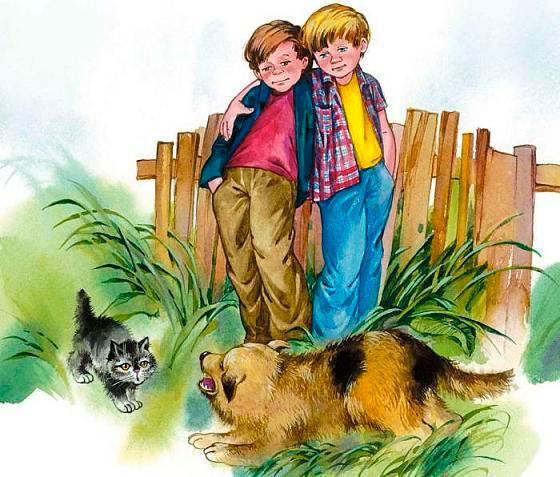 ОСЕЕВА. 
ЧЕГО НЕЛЬЗЯ, ТОГО НЕЛЬЗЯ

Один раз мама сказала папе:
- Не повышай голос!
И папа сразу заговорил шепотом.
С тех пор Таня никогда не повышает голос;  хочется ей иногда покричать, покапризничать, но она изо всех сил сдерживается. Еще бы! Уж если этого нельзя папе, то как же можно Тане?
Нет уж! Чего нельзя, того нельзя!
ОСЕЕВА.
 БАБУШКА И ВНУЧКА
Мама принесла Тане новую книгу.
Мама сказала:
- Когда Таня была маленькой, ей читала бабушка; теперь Таня уже большая, она сама будет читать бабушке эту книгу.
- Садись, бабушка! - сказала Таня. - Я прочитаю тебе один рассказик.
Таня читала, бабушка слушала,
 а мама хвалила обеих:
- Вот какие умницы вы у меня!
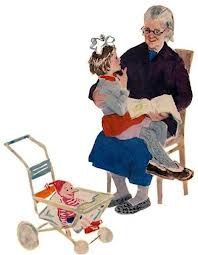 ОСЕЕВА. ПЕЧЕНЬЕ
Мама высыпала на тарелку печенье. Бабушка весело зазвенела чашками. Все уселись за стол. Вова придвинул тарелку к себе.
- Дели по одному, - строго сказал Миша.
Мальчики высыпали все печенье на стол и разложили его на две кучки.
- Ровно? - спросил Вова.
Миша смерил глазами кучки:
- Ровно... Бабушка, налей нам чаю!
Бабушка подала обоим чай. За столом было тихо. Кучки печенья быстро уменьшались.
- Рассыпчатые! Сладкие! - говорил Миша.
- Угу! - отзывался с набитым ртом Вова.
Мама и бабушка молчали. Когда все
 печенье было съедено, Вова глубоко 
вздохнул, похлопал себя по животу и 
вылез из-за стола.
 Миша доел последний кусочек
 и посмотрел на маму - она мешала
 ложечкой неначатый чай. 
Он посмотрел на бабушку – 
она жевала корочку черного хлеба...
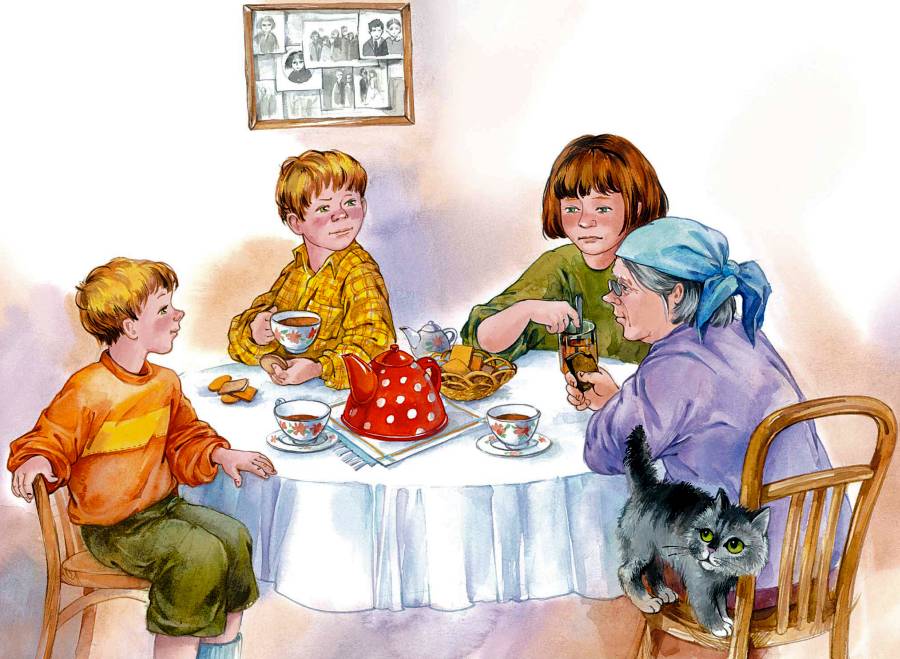 ОСЕЕВА. СТОРОЖ
В детском саду было много игрушек. По рельсам бегали заводные паровозы, в комнате гудели самолеты, в колясках лежали нарядные куклы. Ребята играли все вместе, и всем было весело. Только один мальчик не играл. Он собрал около себя целую кучу игрушек и охранял их от ребят.
- Мое! Мое! - кричал он, закрывая игрушки руками.
Дети не спорили - игрушек хватало на всех.
- Как мы хорошо играем! Как нам весело! - похвалились ребята воспитательнице.
- А мне скучно! - закричал из своего угла мальчик.
- Почему? - удивилась воспитательница. - У тебя так много игрушек!
Но мальчик не мог объяснить, почему ему скучно.
- Да потому, что он не игральщик, а сторож, - объяснили за него дети.
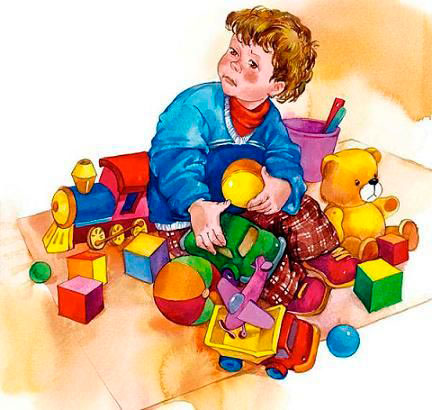 Осеева. Три товарища
Витя потерял завтрак. На большой перемене все ребята завтракали, а Витя стоял в сторонке.
- Почему ты не ешь? - спросил его Коля.
- Завтрак потерял...
- Плохо, - сказал Коля, откусывая большой кусок белого хлеба. - До обеда далеко ещё!
- А ты где его потерял? - спросил Миша.
Не знаю... - тихо сказал Витя
 и отвернулся.
Ты, наверное, в кармане нёс, 
а надо в сумку класть, - сказал Миша.
 А Володя ничего не спросил. 
Он подошёл к Вите, 
разломил пополам кусок хлеба
 с маслом и протянул товарищу:
- Бери, ешь!
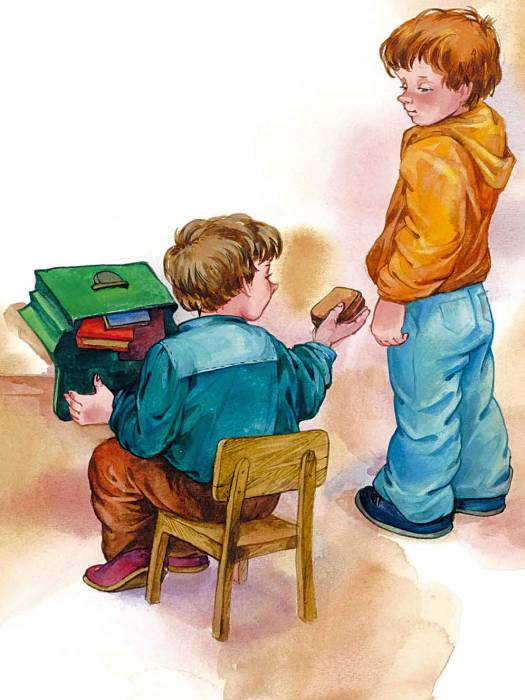 В.Осеева  «Разделите так, как делили работу»

Старый учитель жил один. Ученики и ученицы его давно выросли, но не забывали своего бывшего учителя. Однажды к нему пришли два мальчика и сказали: — Наши матери прислали нас помочь вам в хозяйстве.
Учитель поблагодарил и попросил
 мальчиков наполнить водой пустую кадку.
 Она стояла в саду. Около нее
 на скамье были сложены лейки
 и ведра. А на дереве висело
 игрушечное ведерко, 
маленькое и легкое как перышко,
 из него в жаркие дни учитель
 пил воду.
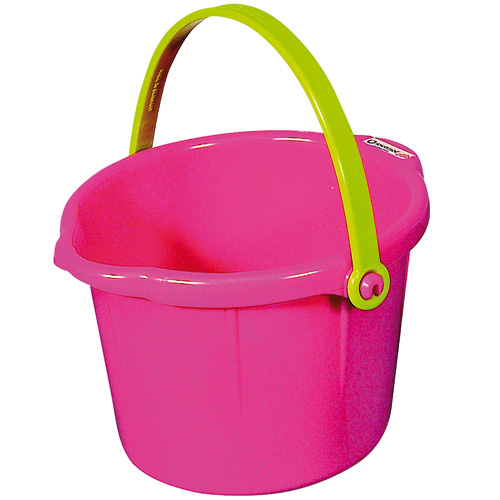 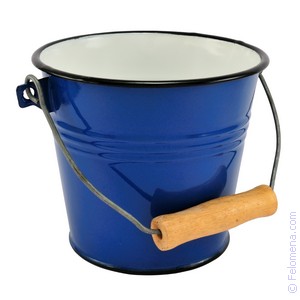 Один из мальчиков выбрал прочное железное ведро, постучал по его дну пальцем и не спеша направился к колодцу; другой снял с дерева игрушечное ведерко и побежал за товарищем.
Много раз мальчики ходили к колодцу и возвращались назад. Учитель смотрел на них из окна. Над цветами кружились пчелы. В саду пахло медом. Мальчики весело разговаривали. Один из них часто останавливался, ставил на землю тяжелое ведро и вытирал со лба пот. Другой бежал с ним рядом, расплескивая воду в игрушечном ведерке.
Когда кадка была наполнена, учитель позвал обоих мальчиков, поблагодарил их, потом поставил на стол большой глиняный кувшин, доверху наполненный мёдом, а рядом с ним граненый стакан, также наполненный медом.
— Отнесите эти подарки своим матерям, — сказал учитель. — Пусть каждый из вас возьмет то, что заслужил.
Но ни один из мальчиков не протянул руки.
— Мы не можем разделить это, — смущенно сказали они.
— Разделите это так, как делили работу,
 — спокойно сказал учитель.
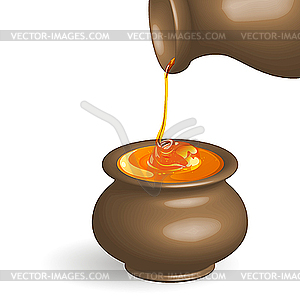 В.Осеева «Сыновья»
Две женщины брали воду из колодца. Подошла к ним третья. И старенький старичок на камушек отдохнуть присел.
Вот говорит одна женщина другой:
- Мой сынок ловок да силен, никто с ним не сладит.
- А мой поёт, как соловей. Ни у кого голоса такого нет, - говорит другая. А третья молчит.
- Что же ты про своего сына не скажешь? - спрашивают её соседки.
- Что ж сказать? - говорит женщина. - Ничего в нём особенного нету.
Вот набрали женщины полные вёдра и пошли. А старичок - за ними. Идут женщины, останавливаются. Болят руки, плещется вода, ломит спину.
Вдруг навстречу три мальчика выбегают.
Один через голову кувыркается, колесом ходит - любуются им женщины.
Другой песню поёт, соловьём заливается - заслушались его женщины.
А третий к матери подбежал, взял у неё вёдра
 тяжёлые и потащил их.
Спрашивают женщины старичка:
- Ну что? Каковы наши сыновья?
А где же они? - отвечает старик. 
Я только одного сына вижу!
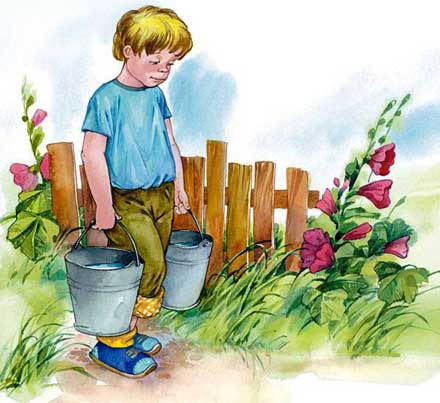 ОСЕЕВА  «ЛЕКАРСТВО»
У маленькой девочки заболела мама. Пришел доктор и видит - одной рукой мама за голову держится, а другой игрушки прибирает. А девочка сидит на своем стульчике и командует:
- Принеси мне кубики!
Подняла мама с пола кубики, сложила их в коробку, подала дочке.
А куклу? Где моя кукла? 
 кричит опять девочка.
Посмотрел на это доктор и сказал:
Пока дочка не научится 
сама прибирать свои игрушки,
 мама не выздоровеет!
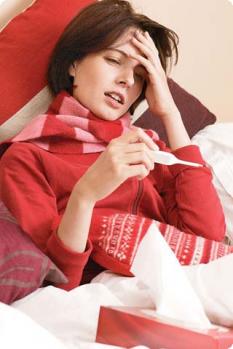 В. Осеева «Просто старушка»
По улице шли мальчик и девочка. А впереди их шла старушка. Было очень скользко. Старушка поскользнулась и упала.
— Подержи мои книжки! — крикнул мальчик, передал девочке свою сумку и бросился на помощь старушке. Когда он вернулся, девочка спросила его:
— Это твоя бабушка?
— Нет, — ответил мальчик.
— Мама? — удивилась подружка.
— Нет!
— Ну, тётя? Или знакомая?
— Да нет же, нет! —
 ответил ей мальчик.
 — Это просто старушка!
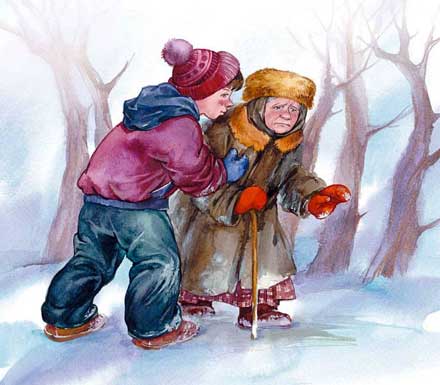